Yeast - why it simply has a lot to say about human disease
Genetic mutations identified in human disorders
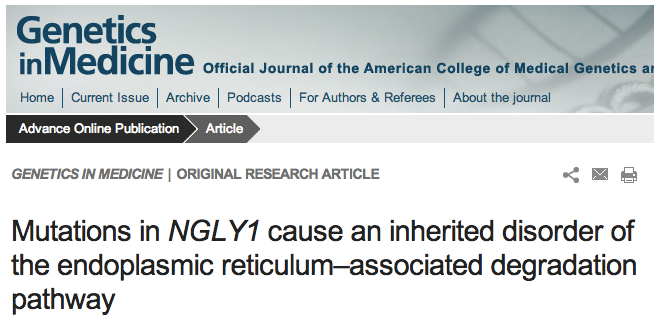 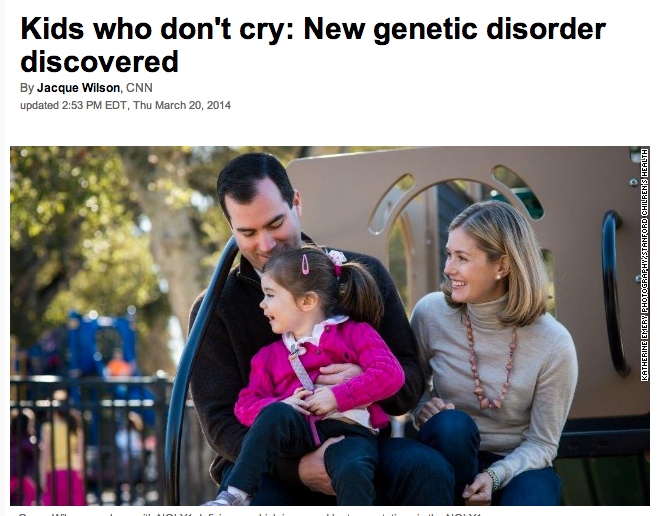 A richness of data allows yeast to tell a multi-dimensional story
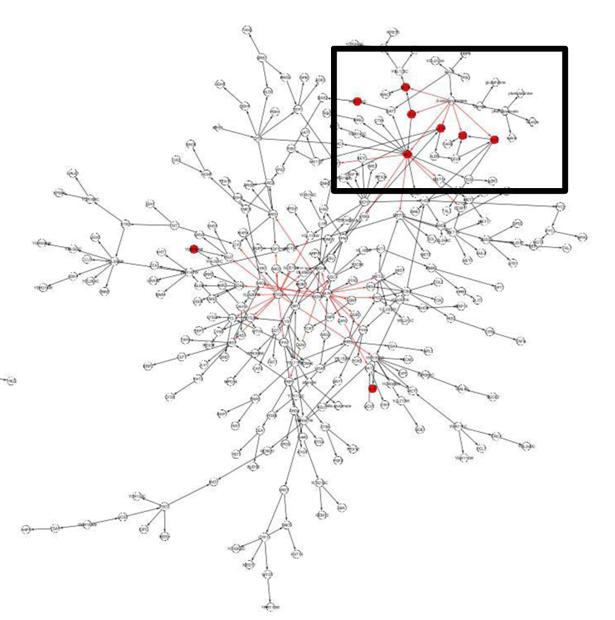 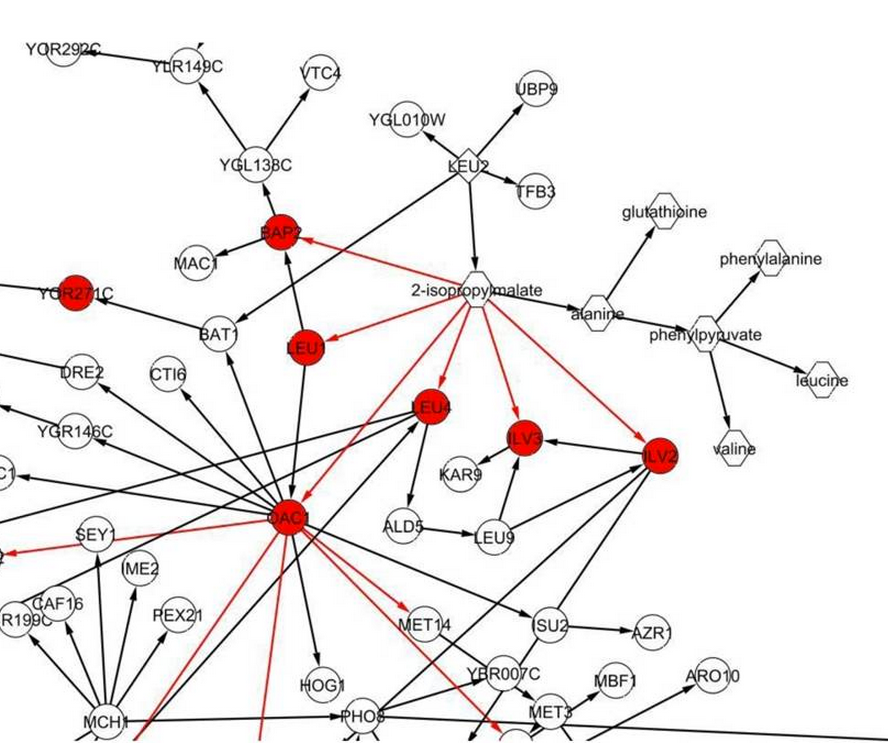 genes
metabolites
genes w/cis-eQTLs
Leu3p binding sites
Zhu, et al. (2012), Stitching together multiple data dimensions reveals interacting metabolomic and transcriptomic networks that modulate cell regulation. PLoS Biology
Human connections into SGD
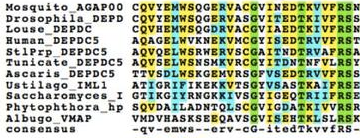 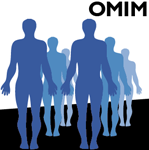 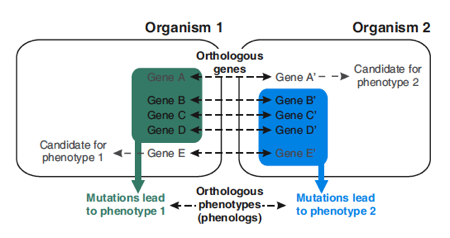 Functional
Complementation
X
Homology
& Disease
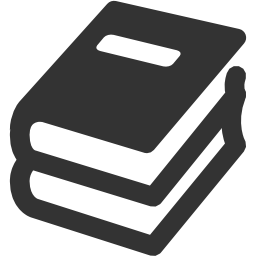 Phenotypes & Orthology
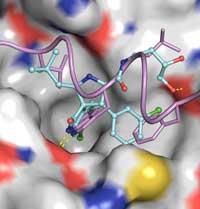 Literature
Drug
Interactions
Searchable Connections
gene name
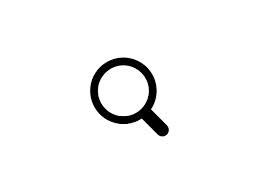 Searchable Connections
yeast gene
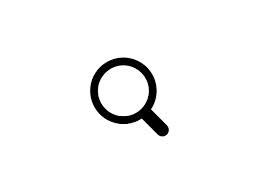 Searchable Connections
human gene
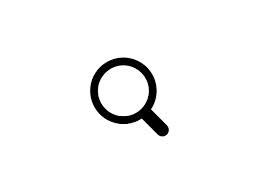 Searchable Connections
disorder
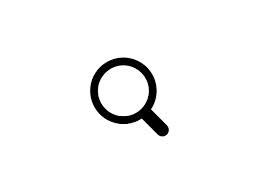 A real and present connection
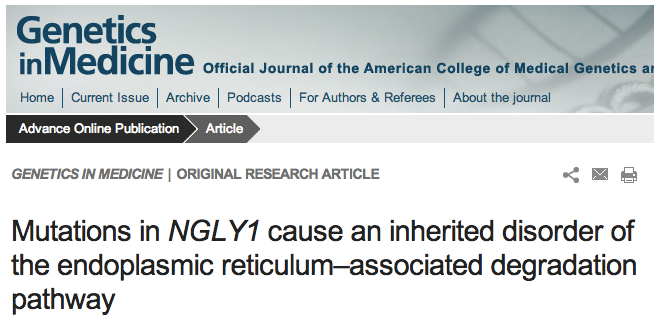 A real and present connection
NGLY1
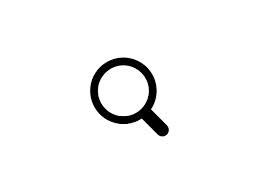 SGD’s Advanced Search
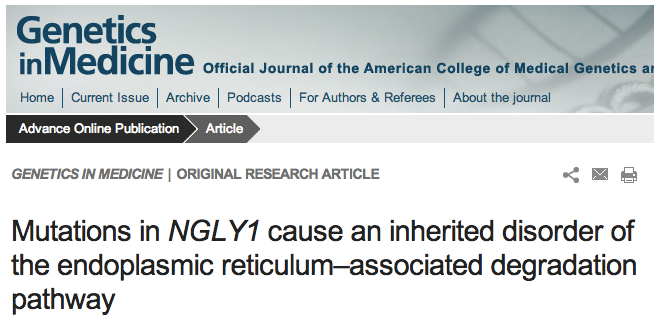 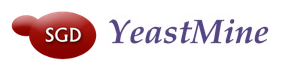 A real and present connection
NGLY1
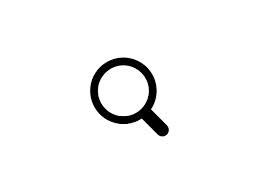 SGD’s Advanced Search
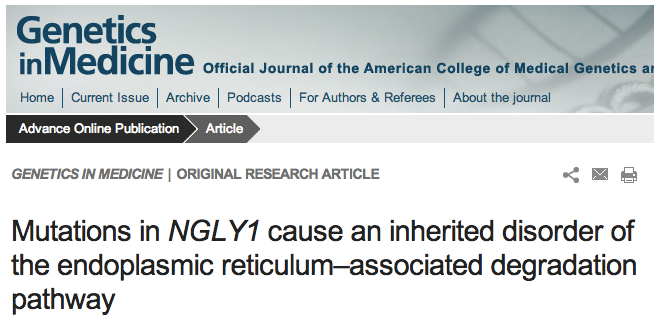 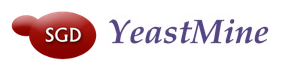 phenotypes
yeast
PNG1
pathways
genetic interactions
literature
function
protein properties
Connection start points
Human genes
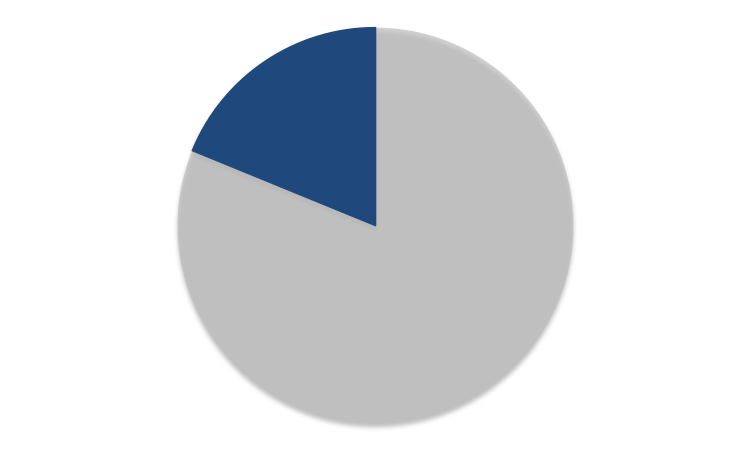 Yeast genes
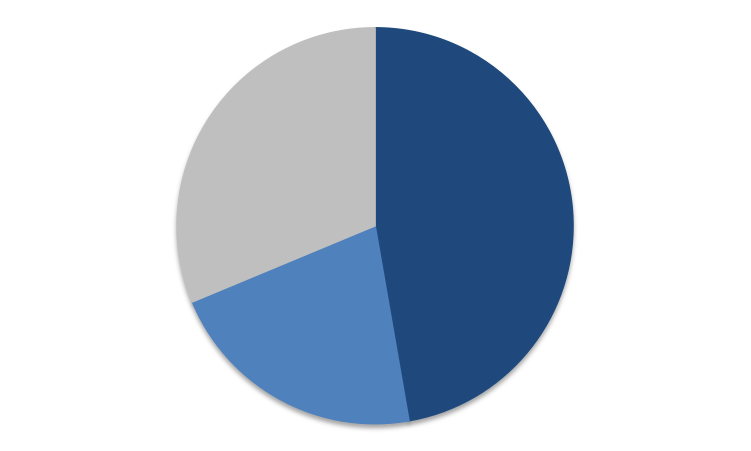 4500 genes
1340 diseases
2750
genes
Function known,
human homologs
Yeast homologs
SGD: Powering Connections
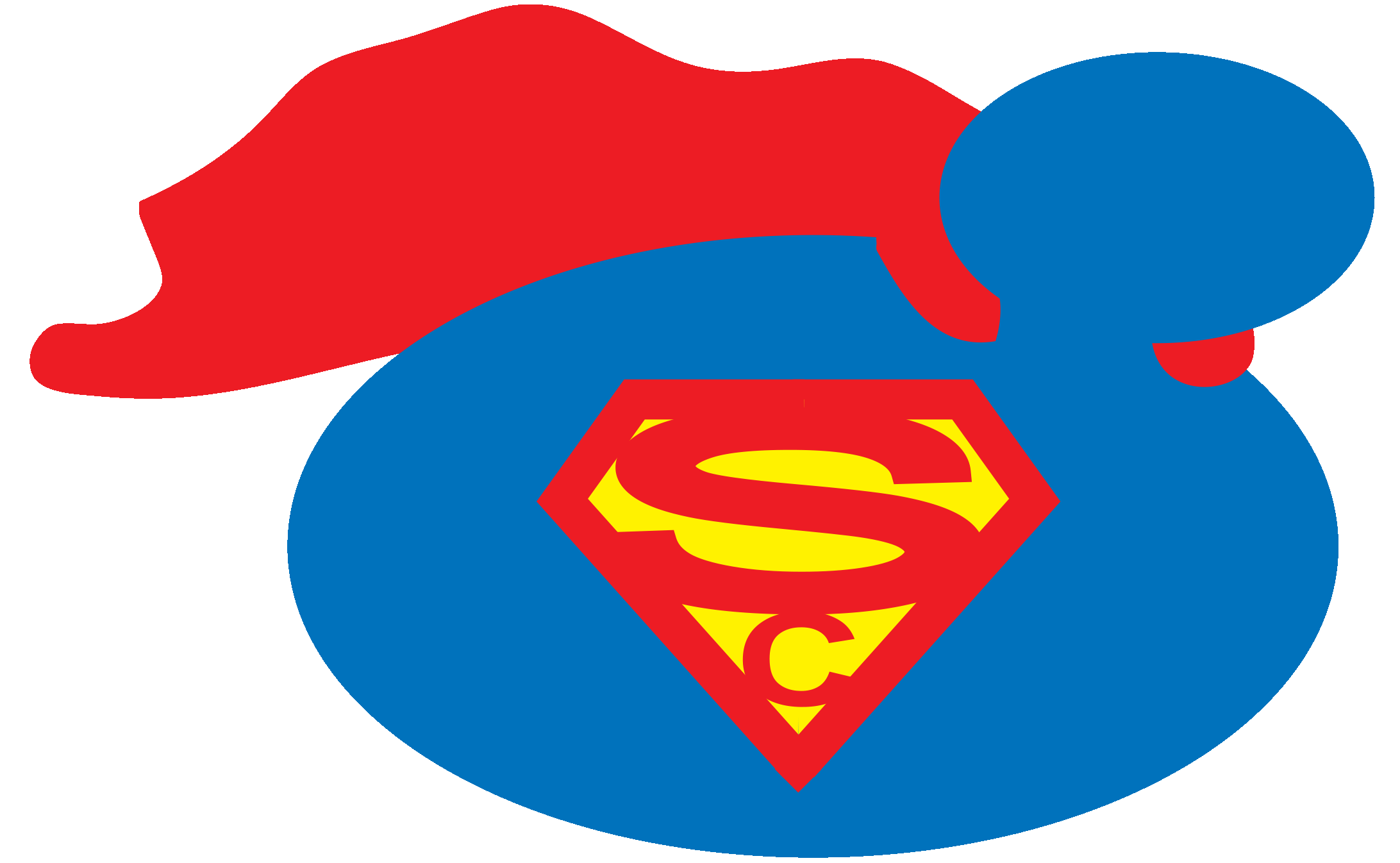